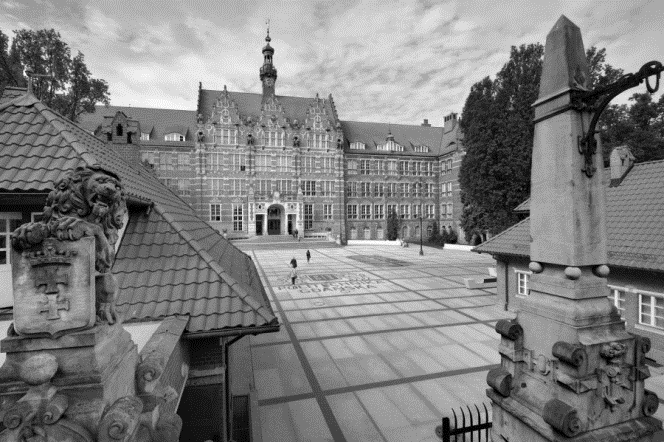 KSIĘGA DOBRYCH PRAKTYK
DLA
LEAN HIGHER EDUCATION
2024
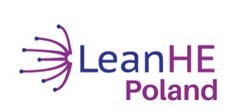 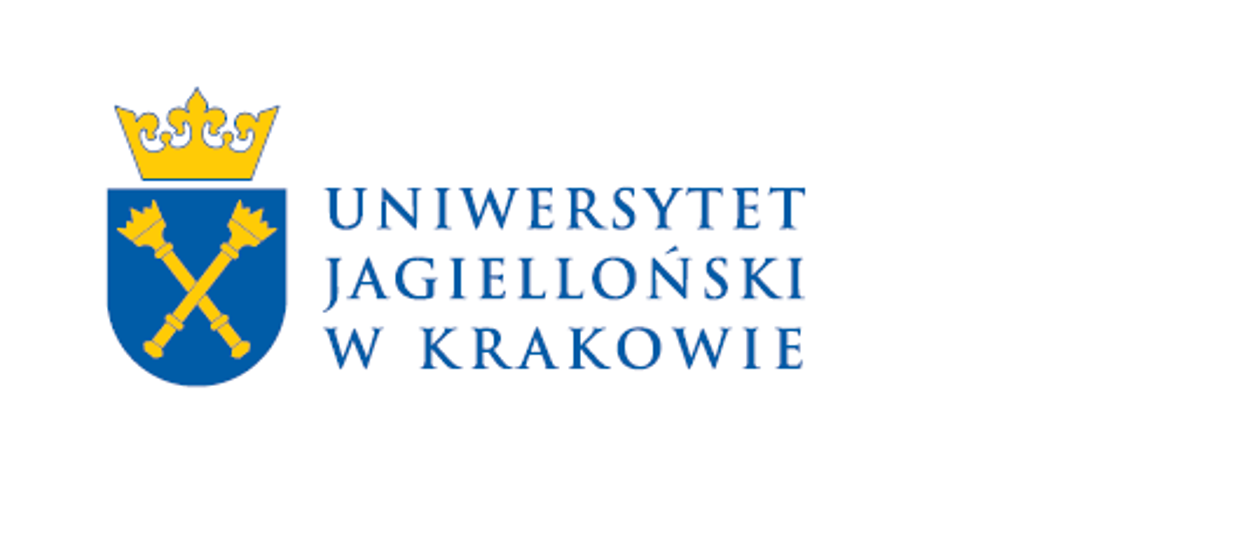 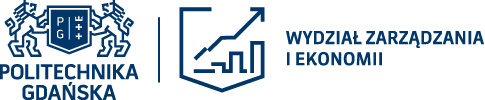 1
Redakcja:
Maria Kowalska, Jan Nowak

Skład:
Maria Kowalska, Jan Nowak

Projekt graficzny: 
Maria Kowalska, Jan Nowak



Prawa autorskie: 

Niniejsze opracowanie zostało udostępnione na warunkach licencji Creative Commons Uznanie autorstwa – Na tych samych warunkach 3.0 Polska (CC BY-SA 3.0-pl).

Może być ono swobodnie i bezpłatnie wykorzystywane, powielane i rozpowszechniane w celach niekomercyjnych, publikowane na stronach www, przechowywane na wszystkich nośnikach cyfrowych etc., bez konieczności uzyskiwania czyjejkolwiek zgody – jedynie pod warunkiem podania nazwisk autorów i dalszego udostępniania ewentualnych utworów zależnych na tej samej licencji co utwór oryginalny (CC BY-SA 3.0-pl).

https://creativecommons.org/licenses/by-sa/3.0/pl/deed.pl




ISBN: 







Wydanie 1

Gdańsk, 2024
2
SPIS TREŚCI
Dobre praktyki zarządcze
…
…
…
…
…
…
…
…
…
…
Dobre praktyki projektowe
…
…
…
…
…
…
…
…
…
…
Tutaj
wstawić i  podlinkować tytuły dobrych praktyk
Dobre praktyki narzędziowe
…
…
…
…
…
…
…
…
…
…
Dobre praktyki zarządczelean management
Nazwa dobrej praktykijeśli trzeba w dwóch wierszach może być zapisana
Autor/Autorzy: Jan Nowak, Krzysztof Kowalski
E-mail do kontaktu: jnowak@xxx.com
Reprezentowana organizacja:
Opis wyzwania
Co stanowiło wyzwanie?

Dlaczego akurat to wyzwanie było dla nas ważne? 
Fakty. 
Liczby. 
Dane
….
Zespół: Kogo zaangażowaliśmy do realizacji działań?
Grafika 1
Grafika 2
Opis grafiki
Opis grafiki
Co zrobiliśmy, by wyeliminować problem
Nasze rezultaty
Jak zaczęliśmy?
Główne działania, które podjęliśmy.
Tekst.
Tekst.
Tekst.
Tekst.
Tekst.
Tekst.
Tekst.
Tekst.
Tekst.
Tekst.
Tekst.
Tekst.
Tekst.
Opis rezultatów
Tekst. 
Tekst.
Tekst.
Tekst.
Grafika 1
Grafika 2
Opis grafiki
Opis grafiki
Co nas hamowało
Co dodawało nam skrzydeł
Co nas wzmacniało i pomagało/ułatwiało realizację działań?
Tekst
Tekst
Tekst
Tekst
Co nas zniechęcało / utrudniało nam pracę?
Tekst
Tekst
Tekst
Tekst
Tekst
Klucze do sukcesu, czyli na co zwrócić szczególną uwagę?
Zadbaj o cz.1
Tekst
Tekst
Tekst
Tekst
Zadbaj o cz.2
Tekst
Tekst
Tekst
Tekst
5
Dobre praktyki projektowelean transformation
Nazwa dobrej praktykijeśli trzeba w dwóch wierszach może być zapisana
Autor/Autorzy: Jan Nowak, Krzysztof Kowalski
E-mail do kontaktu: jnowak@xxx.com
Reprezentowana organizacja:
Opis wyzwania
Co stanowiło wyzwanie?

Dlaczego akurat to wyzwanie było dla nas ważne? 
Fakty. 
Liczby. 
Dane
….
Zespół: Kogo zaangażowaliśmy do realizacji działań?
Grafika 1
Grafika 2
Opis grafiki
Opis grafiki
Co zrobiliśmy, by wyeliminować problem
Nasze rezultaty
Jak zaczęliśmy?
Główne działania, które podjęliśmy.
Tekst.
Tekst.
Tekst.
Tekst.
Tekst.
Tekst.
Tekst.
Tekst.
Tekst.
Tekst.
Tekst.
Tekst.
Tekst.
Opis rezultatów
Tekst. 
Tekst.
Tekst.
Tekst.
Grafika 1
Grafika 2
Opis grafiki
Opis grafiki
Co nas hamowało
Co dodawało nam skrzydeł
Co nas wzmacniało i pomagało/ułatwiało realizację działań?
Tekst
Tekst
Tekst
Tekst
Co nas zniechęcało / utrudniało nam pracę?
Tekst
Tekst
Tekst
Tekst
Tekst
Klucze do sukcesu, czyli na co zwrócić szczególną uwagę?
Zadbaj o cz.1
Tekst
Tekst
Tekst
Tekst
Zadbaj o cz.2
Tekst
Tekst
Tekst
Tekst
7
Dobre praktyki narzędziowelean toolbox
Nazwa dobrej praktykijeśli trzeba w dwóch wierszach może być zapisana
Autor/Autorzy: Jan Nowak, Krzysztof Kowalski
E-mail do kontaktu: jnowak@xxx.com
Reprezentowana organizacja:
Opis wyzwania
Co stanowiło wyzwanie?

Dlaczego akurat to wyzwanie było dla nas ważne? 
Fakty. 
Liczby. 
Dane
….
Zespół: Kogo zaangażowaliśmy do realizacji działań?
Grafika 1
Grafika 2
Opis grafiki
Opis grafiki
Co zrobiliśmy, by wyeliminować problem
Nasze rezultaty
Jak zaczęliśmy?
Główne działania, które podjęliśmy.
Tekst.
Tekst.
Tekst.
Tekst.
Tekst.
Tekst.
Tekst.
Tekst.
Tekst.
Tekst.
Tekst.
Tekst.
Tekst.
Opis rezultatów
Tekst. 
Tekst.
Tekst.
Tekst.
Grafika 1
Grafika 2
Opis grafiki
Opis grafiki
Co nas hamowało
Co dodawało nam skrzydeł
Co nas wzmacniało i pomagało/ułatwiało realizację działań?
Tekst
Tekst
Tekst
Tekst
Co nas zniechęcało / utrudniało nam pracę?
Tekst
Tekst
Tekst
Tekst
Tekst
Klucze do sukcesu, czyli na co zwrócić szczególną uwagę?
Zadbaj o cz.1
Tekst
Tekst
Tekst
Tekst
Zadbaj o cz.2
Tekst
Tekst
Tekst
Tekst
9
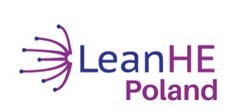 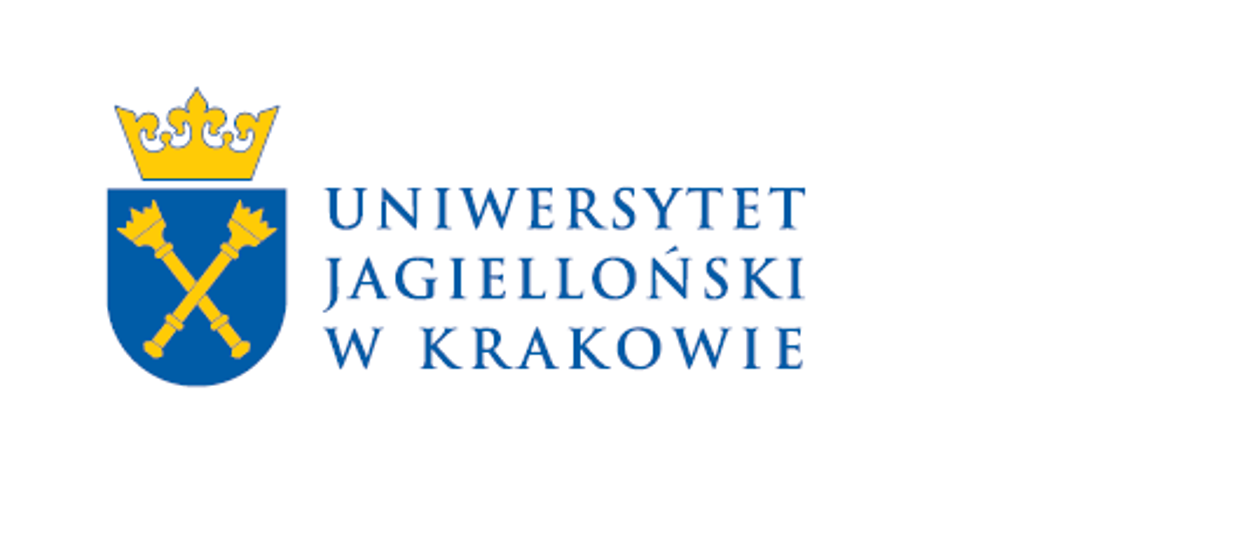 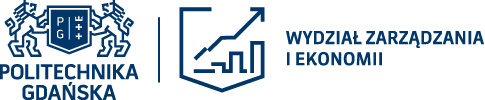 Gdańsk, 2024